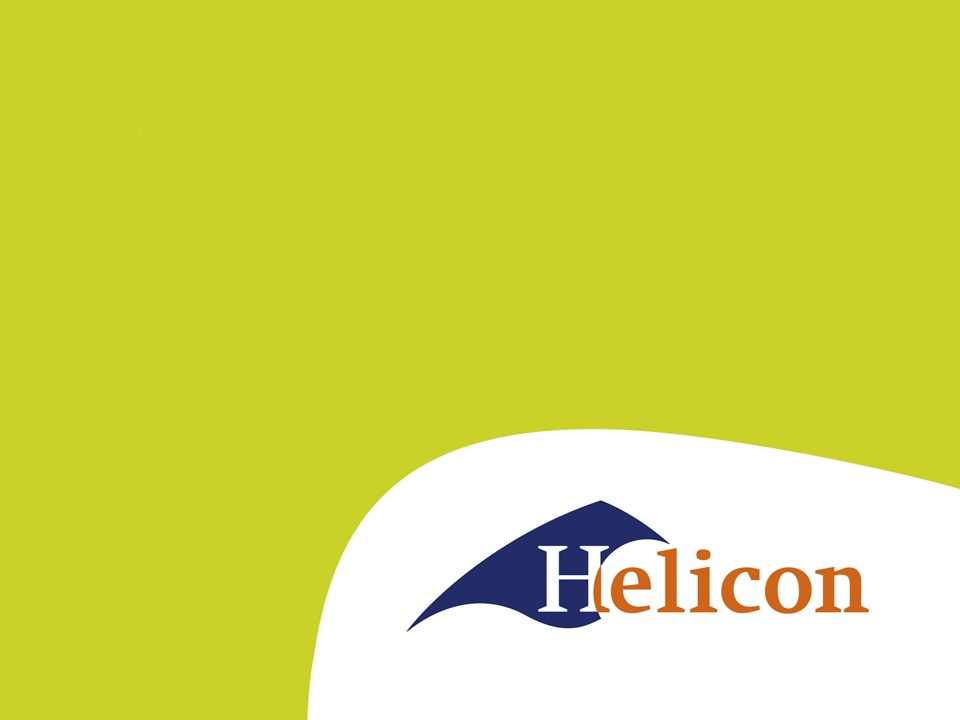 IBS 3.2 Groen Ondernemen
Ons bedrijf – 3
Ons bedrijf
Deeltaak 2 deels nagekeken
Tips uit de verslagen
Tips uit deeltaak 1 + 2
Nederlands: lees elkaars werk. Veel woorden moeten aan elkaar die jullie los schrijven.
Titelblad: laat je eigen bedrijf al zien.
Inhoudsopgave: geef de hoofdstukken en paragrafen nummers
Inleiding: wat is het probleem en hoe gaan jullie dat aanpakken. Daarna hoe het verslag is opgebouwd.
Sluit het ook af
Tips uit deeltaak 2
Hoofd- en subdoelgroepen moeten verder uitgewerkt worden, dat is de basis van je marketing.
Maak een goede concurrentie-analyse
Laat duidelijk zien waar bij jullie de winst gemaakt wordt.
Tips uit deeltaak 2: marketingmix
Moet aansluiten bij je doelgroep!
Product: noem alles wat je gaat verkopen en wat je daarvoor nodig hebt. Prijzen erbij als je ze hebt.
Hoe ga je kwaliteit leveren.
Prijs: wat is de opbouw van de kosten?
Wat zijn de prijzen die je aan je klant gaat vragen?
Promotie: hoe komt je aan klanten? Wat kost het? Wat ga je vragen? Wat staat er in je folder?
Tips uit deeltaak 2 marketingmix
Personeel
Wanneer is het druk bij jullie?
Hoeveel werk verwacht je te hebben?
Taakverdeling?
Plaats
Laat zien! Funda, Google maps
Deeltaak 3: zo ziet ons bedrijf eruit!
Deadline verslag 20 december 23:59
Presenteren 20 december

Na deze taak moet iedereen een goed beeld hebben van het bedrijf, de markt, de klanten, de marketing en de organisatie.
Deeltaak 3
Ondernemingsvorm
Werk de P van plaats verder uit.
Adres, kostprijs
Verbouwingen met prijzen
Inrichting met prijzen
Organisatie
SWOT